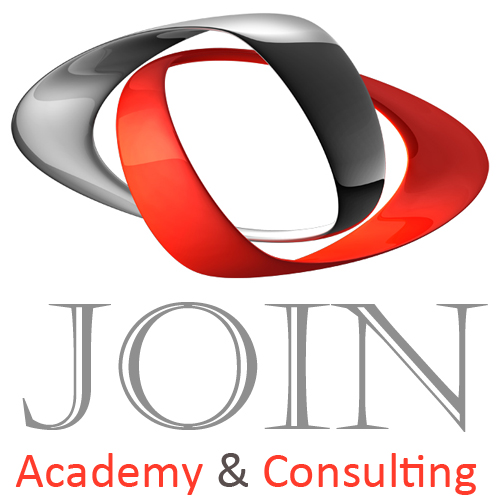 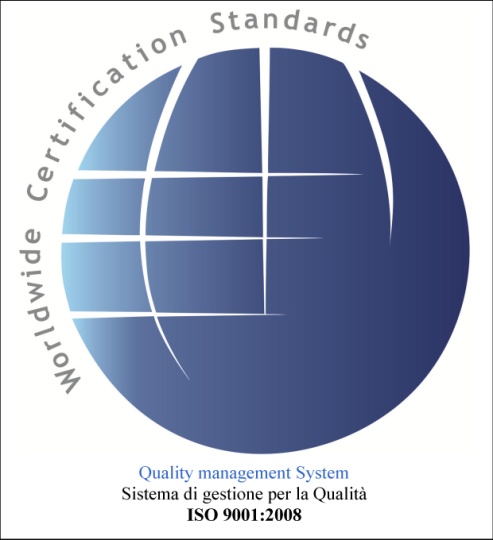 Corso di alta formazione professionale per Patrocinatore Stragiudiziale 
(Professionista del risarcimento del danno – Ramo infortunistica stradale)
Legge 04/2013 – Norma Tecnica UNI 11477

Modulo 17 – Il ruolo del Consulente come figura professionale ed il C.T.U.
www.joinacademy.it
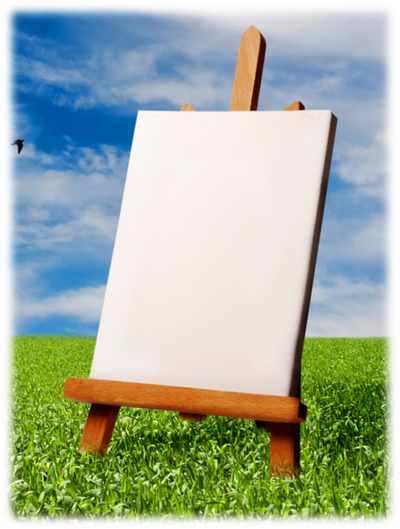 Il ruolo del Consulente come figura professionale ed il C.T.U.:
La figura del Consulente in Infortunistica Stradale;
Attività del Consulente;
Compiti del Consulente;
La deontologia nella professione;
Doveri morali del Consulente;
Doveri verso se stesso;
Doveri verso i mandanti;
Doveri verso le vittime del danno;
Doveri verso i riparatori;
Doveri verso i colleghi;
La figura del Consulente Tecnico d’Ufficio (C.T.U.);
Attività peritale del C.T.U.;
Esercizio del mandato.
Argomenti che verranno trattati in questa lezione:
La figura del Consulente in Infortunistica Stradale
Il Consulente in Infortunistica Stradale viene individuato come professionista indipendente che, in qualità di esperto, svolge diverse attività e, principalmente, stabilisce i costi di ripristino delle cose danneggiate per conto di un privato, a differenza del Perito Assicurativo che opera per conto di un’assicurazione.
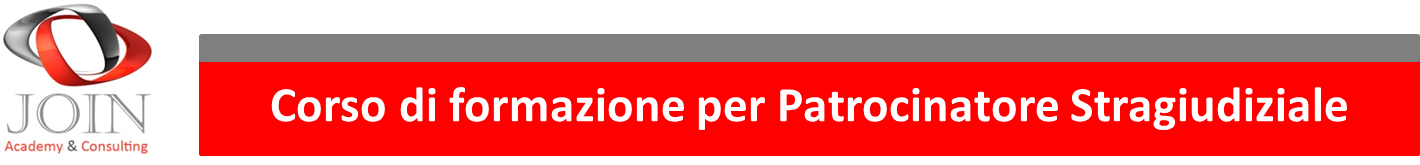 Attività del Consulente
Nel quadro della sua attività e nei limiti del suo mandato, il Consulente di Infortunistica Stradale effettua ispezioni, verifiche, studi, deduzioni, valutazioni, in particolare:

● Studi per la ricerca delle responsabilità all’origine dei danni;
● Perizie su riparazioni già effettuate;
● Valutazioni del corretto modo di eseguire una riparazione in ottemperanza alle regole ed allo stato delle arti;
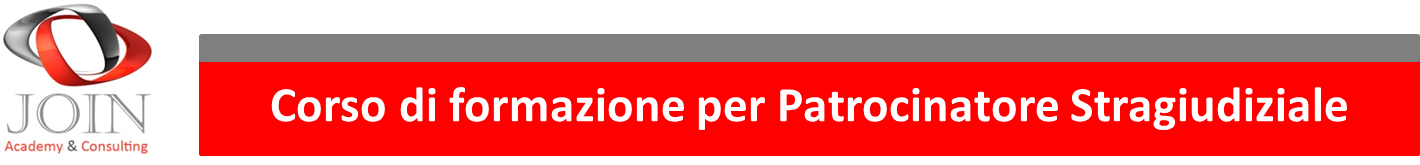 Attività del Consulente
● Stime relative alle riparazioni da eseguire con criteri consoni alle regole ed allo stato delle arti;
● Controllo della qualità e del livello delle riparazioni effettuate;
● Valutazioni relative al verificarsi di un eventuale pregiudizio contrattuale;
● Determinazione del valore di un veicolo;
● Esame dei rischi assicurabili; 
● Emissione, presentazione ed eventuale difesa dei suoi rapporti di perizia.
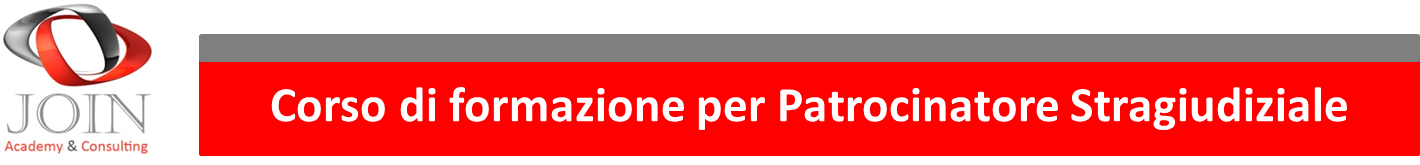 Compiti del Consulente
Il Consulente in Infortunistica Stradale, non solo, individua le dinamiche di realizzazione di danni, identifica la rispondenza tra i danni e le evoluzioni dei veicoli, le correlazioni tra gli effetti meccanici sul veicolo, gli effetti dinamici di un urto e le conseguenze sui trasportati, ma si occupa anche del peso sociale dell'incidente stradale, soprattutto di quello che comporta lesioni fisiche o perdita di vite umane (in stretta collaborazione con il Medico Legale).
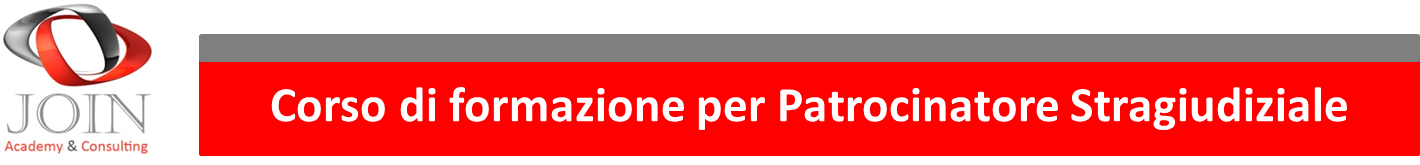 Compiti del Consulente
Il Consulente in Infortunistica Stradale avrà non solo l'obbligo di studiare le ragioni che hanno prodotto l'incidente, ma anche il dovere di contribuire ai sistemi di prevenzione che potrebbero ridurre, se non la frequenza dei sinistri, almeno la loro gravità e di proporre suggerimenti per il contenimento dei costi, perché, con la propria professionalità è l'unico soggetto che può intervenire con competenza per verificare gli interventi riparativi da effettuare o già effettuati, per controllare il tipo di ricambio utilizzato, la concreta affidabilità del mezzo dopo il ripristino e l'equo costo della riparazione.
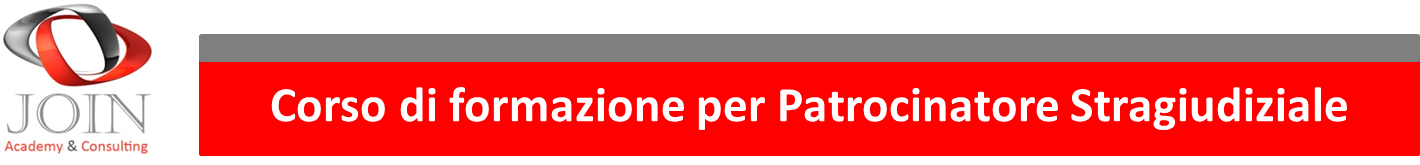 La deontologia nella professione
Il Consulente in Infortunistica Stradale ha una serie di doveri morali da rispettare, sia verso se stesso che verso altri soggetti; in particolare, deve essere un operatore veramente esperto nel suo campo, praticando la professione in totale indipendenza ed assumendosi la completa responsabilità degli atti svolti.

Il codice deontologico, di seguito esposto, costituisce parte integrante degli impegni che il  Consulente assume nello svolgimento della professione.
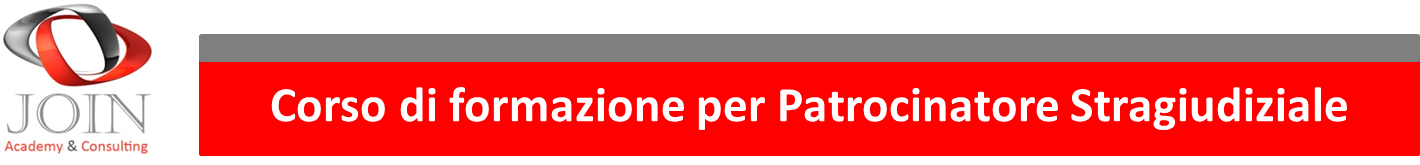 Doveri morali del Consulente
Il Consulente in Infortunistica Stradale ha una serie di doveri morali nei confronti dei seguenti soggetti:

 verso se stesso;
 verso i mandanti;
- verso le vittime del danno;
- verso i riparatori;
- verso i colleghi.
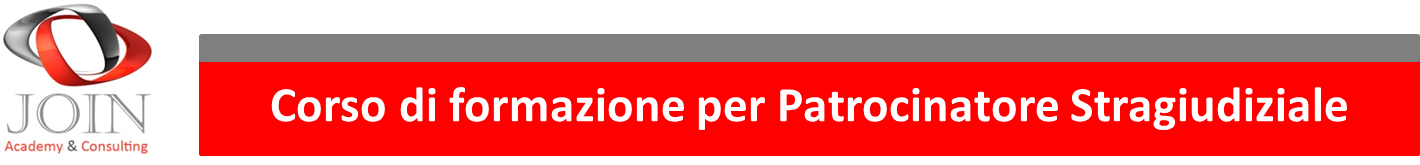 Doveri verso se stesso
Nei confronti di se stesso, il Consulente dovrà:

► non sostenere cose che non possa provare o dimostrare;

► accettare il principio della necessità di un continuo aggiornamento delle proprie conoscenze;

► avere l'onestà mentale di controllare sempre le proprie opinioni, con gli opportuni scambi di punti di vista;

► considerare come un fatto necessario il prendersi cura di migliorare la propria immagine pur astenendosi dal fare qualsiasi pubblicità personale;
► richiedere il pagamento delle proprie prestazioni al mandante, escludendo dal compenso economico qualsiasi vantaggio di altra natura.
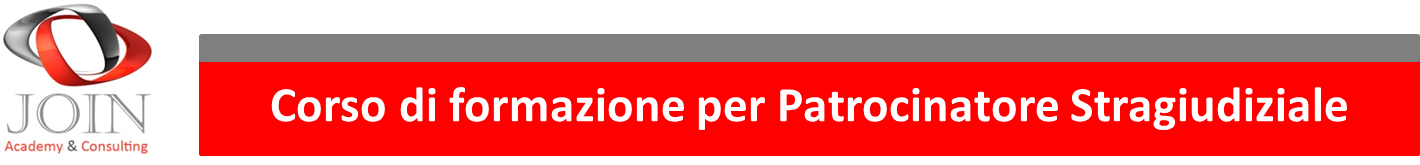 Doveri verso i mandanti
Nei confronti dei mandanti, il Consulente dovrà:

► ottemperare ai propri doveri in assoluta indipendenza;

► esimersi da qualsiasi critica nei confronti dei concetti espressi nel suo mandato;

► non interferire con considerazioni o confidenze che vadano oltre il limite del suo mandato;

► non rivelare gli elementi raccolti durante le operazioni di perizia, specialmente se riservati;

► portare avanti ciascuna inchiesta con cura, dedicandole il tempo necessario per un buon completamento;

► rifiutare incarichi in cui l'interesse di un primo mandante sia in contrasto o incompatibile con l'interesse del secondo;
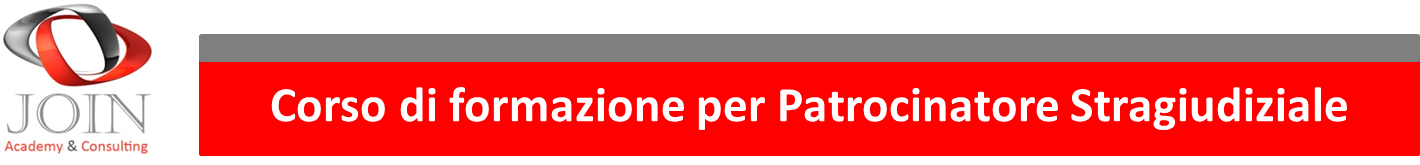 Doveri verso i mandanti
► avere cura nelle conclusioni di perizia di fornire non soltanto le notizie che incontrano il favore del mandante, ma porre in evidenza anche gli elementi contrari con le problematiche che ne derivano;

► informare i mandanti di qualsiasi successiva e inattesa novità, specialmente se rappresenta una irregolarità;

► mettersi in condizione di poter sempre difendere le conclusioni del proprio lavoro in qualsiasi caso con fatti concreti;

► fatturare il proprio lavoro senza esagerazioni;

► curare che la propria organizzazione sia sufficientemente efficiente, in modo da poter ottemperare agli incarichi ricevuti nelle migliori condizioni, sia dal punto di vista tecnico sia da quello della qualità del servizio.
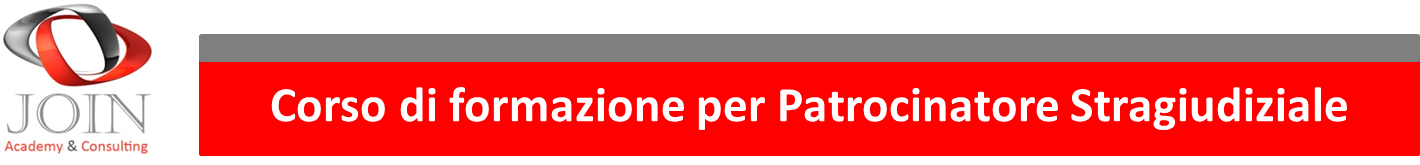 Doveri verso le vittime del danno
Nei confronti delle vittime del danno, il Consulente dovrà:

► fare ogni sforzo per rendere comprensibili alle vittime del danno, gli aspetti tecnici che influenzano la pratica;

► condurre la pratica con la maggior efficienza possibile considerando sempre che la temporanea privazione dell'uso di un veicolo ed i tempi necessari per il risarcimento o indennizzo sono spesso vissuti dalle vittime con un pregiudizio a volte grave;

► comprendere che le pressioni del danneggiato esprimono di solito preoccupazioni a cui vanno date corrette risposte.
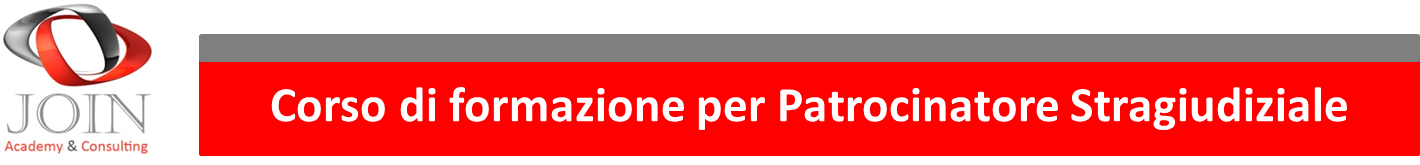 Doveri verso i riparatori
Nei confronti dei riparatori, il Consulente dovrà:

► tenere conto che il riparatore è responsabile della qualità del suo lavoro, e non esitare nel richiamare i principi della buona riparazione in relazione con lo stato delle arti;

► ricordare, durante l'incontro con il riparatore, che la migliore soluzione della pratica, è assai spesso un accordo liberamente concluso in quella sede;

► ricordare al riparatore, ove necessario, che il proprietario del veicolo è il suo cliente e quindi la persona qualificata a chiedergli qualità e giusto prezzo;
► informare il riparatore del conteggio di perizia in modo da permettergli di adeguare la sua fattura, se occorresse, e consentirgli correttamente una discussione preventiva.
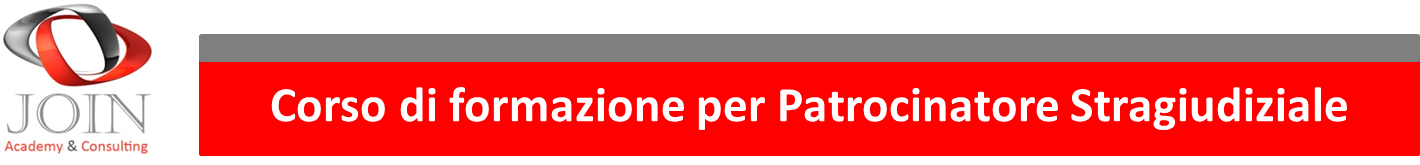 Doveri verso i colleghi
Nei confronti dei colleghi, in generale, il Consulente dovrà:

► tenere buone e corrette relazioni;

► tutti i disaccordi dovranno essere oggetto di uno spontaneo tentativo di riavvicinamento;

► al Consulente è assolutamente proibito parlare male di un collega o fargli rimostranze che possano, comunque, offendere la sua dignità.
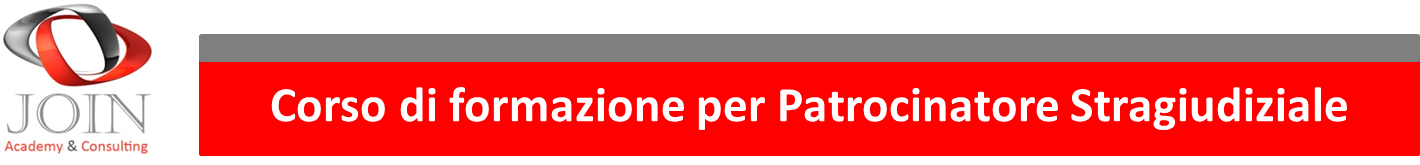 Doveri verso i colleghi
Nei confronti del collega con il quale ha una pratica in comune, il Consulente dovrà:

► informarlo immediatamente della sua nomina;

► suggerirgli uno scambio di punti di vista sulla pratica;

► non concludere mai unilateralmente senza avere proposto al collega di armonizzarsi in un accordo comune;

► non permettere che alcuno pensi che il dovere di un secondo perito incaricato sia quello di controllare il lavoro del primo;

► non dimenticare di informare il collega di qualsiasi eventuale difficoltà sorta dopo le conclusioni comuni;

► in generale astenersi da qualsiasi atteggiamento che possa sminuire l'immagine e l'autorità del collega agli occhi di tutti.
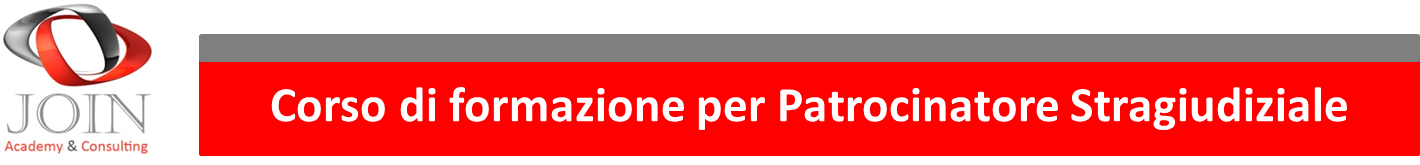 La figura del Consulente Tecnico d’Ufficio (C.T.U.)
La consulenza tecnica d’ufficio si occupa dell’accertamento tecnico di un danno e della sua valutazione in ambito civile e penale, compiuti attraverso metodiche specifiche, al fine di verificare l’autenticità del danno e la sua corretta stima.

La consulenza tecnica d’ufficio viene affidata ad un Consulente, previo giuramento, dal Giudice, di Tribunale o di Pace, in riferimento alla residenza territoriale del Consulente Tecnico.
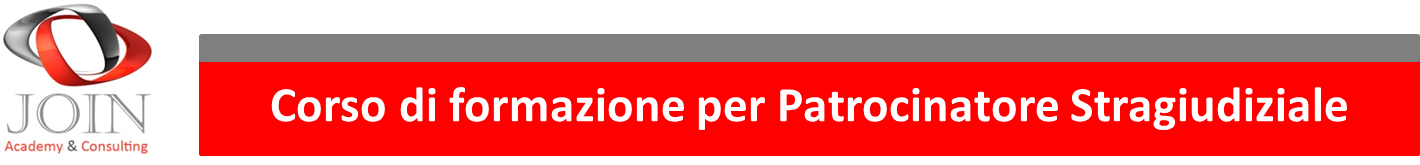 Attività peritale del C.T.U.
L’attività peritale richiede professionalità e senso di responsabilità: la formazione del Consulente Tecnico deve essere espletata dopo uno specifico iter formativo, onde contribuire a ridurre al minimo i potenziali errori, concorrere all’accertamento della verità ed allo svolgimento del procedimento giudiziario.

Da precisare che un errore, anche involontario, da parte del Consulente Tecnico d’Ufficio, si può riscontrare nell’errata decisione presa successivamente dal Giudice, poiché esso, pur non essendo vincolato alle affermazioni fornite dal tecnico, usualmente non ha la cognizione e la capacità tecnica per discostarsi dall’inesatta valutazione fornita.
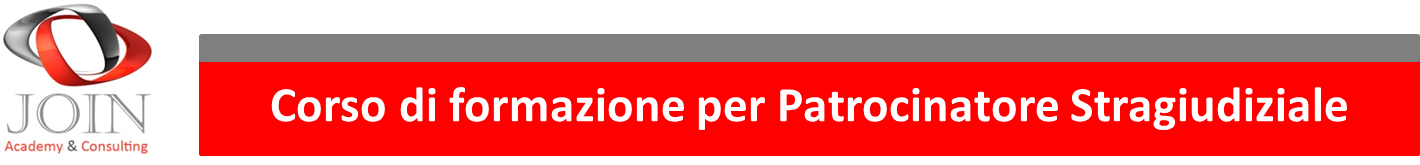 Esercizio del mandato
Il Consulente Tecnico d’Ufficio deve esercitare il mandato con spiccata preparazione professionale, conoscenza delle procedure giudiziarie e, soprattutto, deve fornire un parere tecnico-scientifico con indipendenza, a prescindere dalle aspettative della parte che gli affidato l’incarico, rispondendo al quesito con un’interpretazione dei fatti asettica e corrispondente alla realtà ed alla logica scientifica, in modo da essere inconfutabile.

Pertanto, il ruolo di ausiliario del Giudice ha notevole importanza ed in alcuni casi è determinante ai fini della decisione, poichè egli dovrà tener conto, nell’emanazione della sentenza, della relazione tecnica fornitagli.
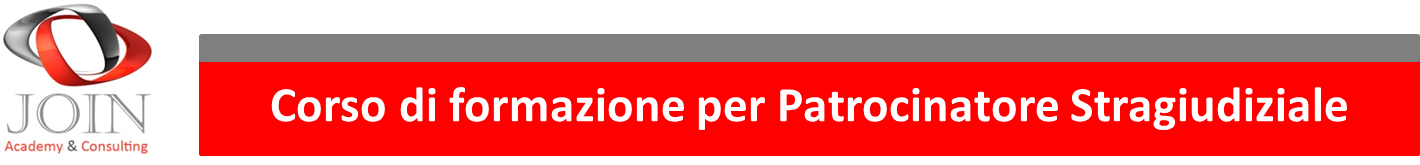 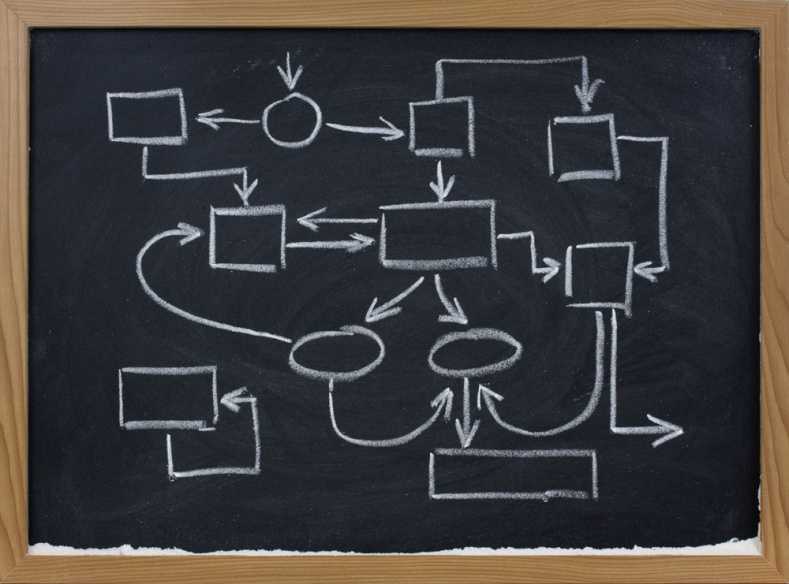 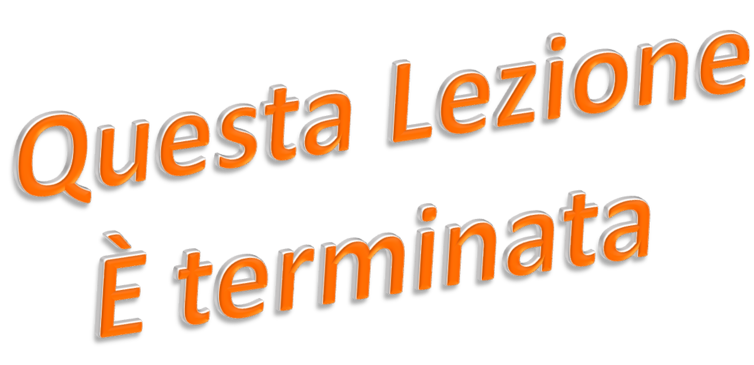